Faculté d’éducation – Site de Mende – Université de Montpellier
Enigme « Enoncés ambigus »
Solutions
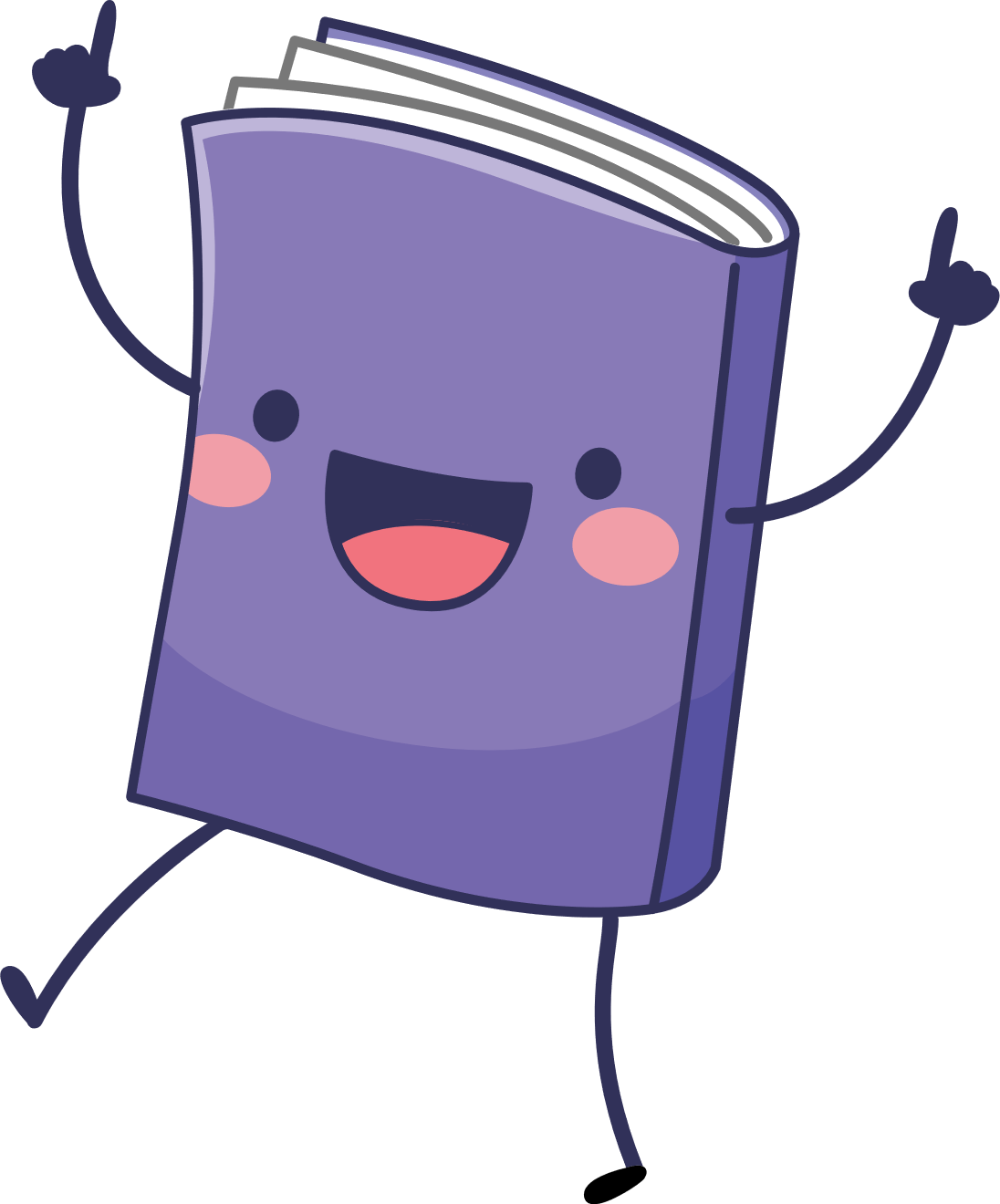 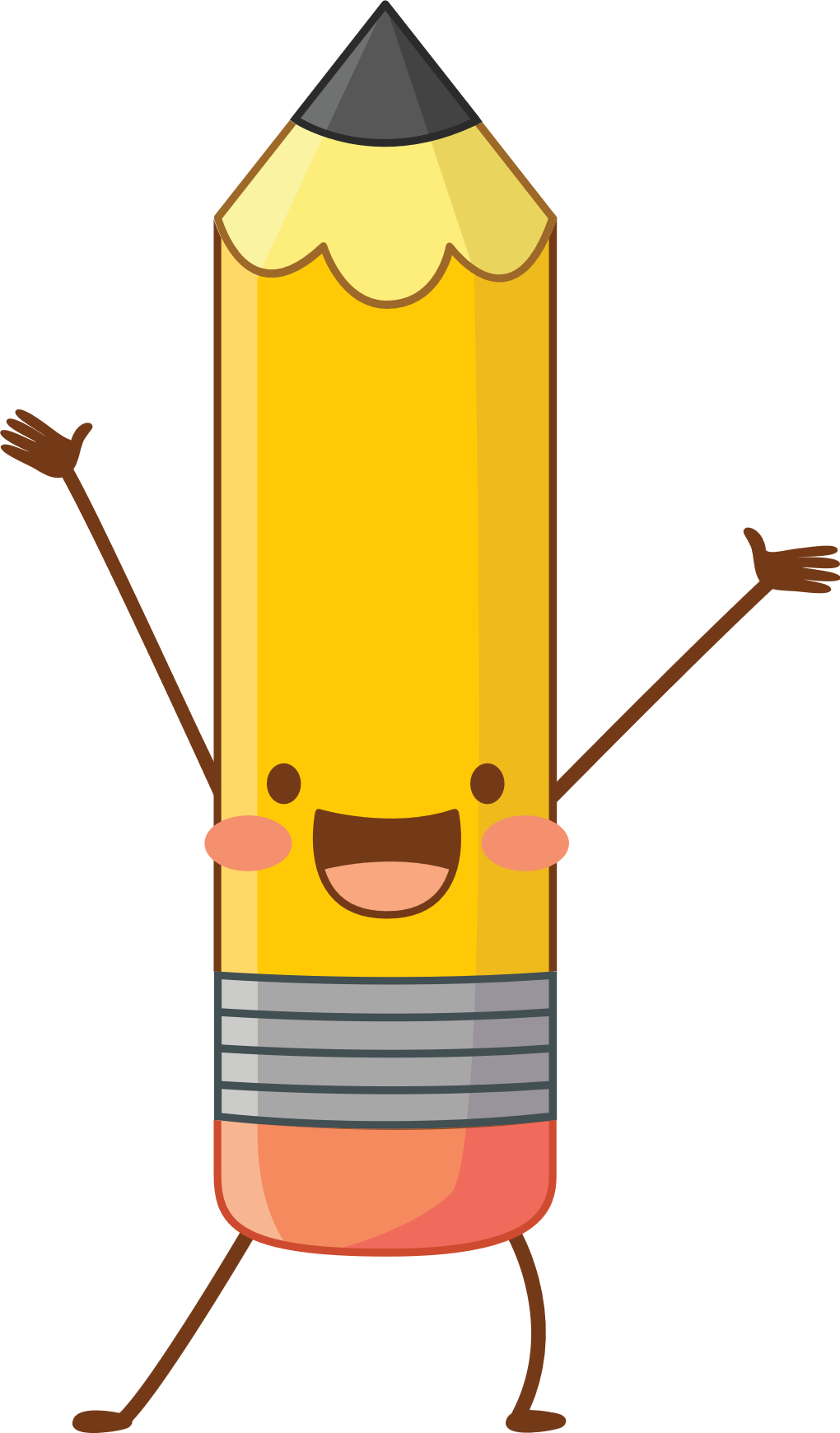 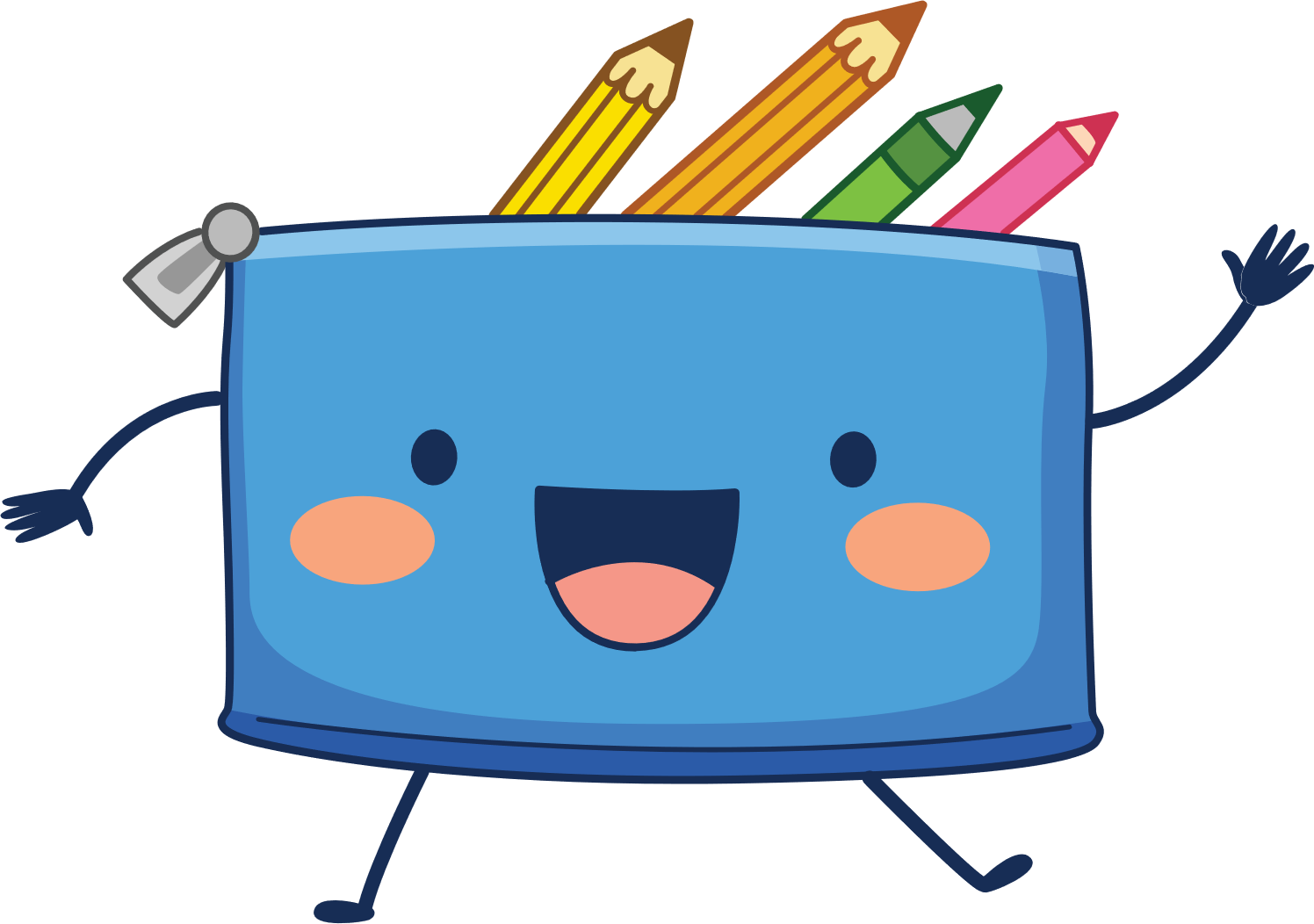 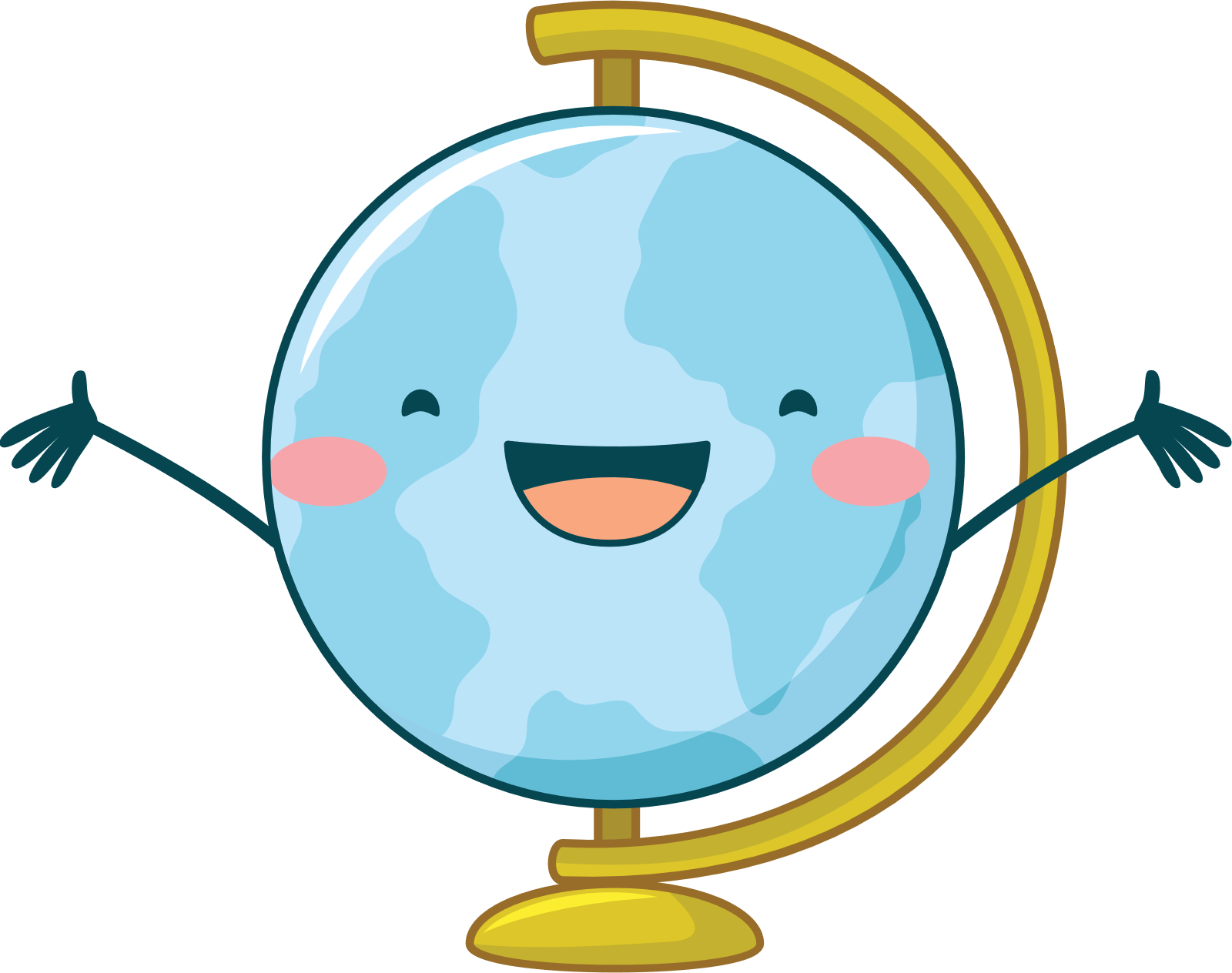 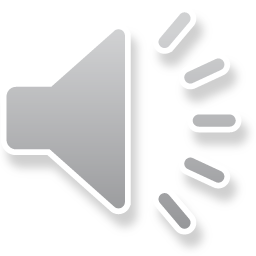 Florence Couillaud – Formatrice – Département de Lettres
Enigme
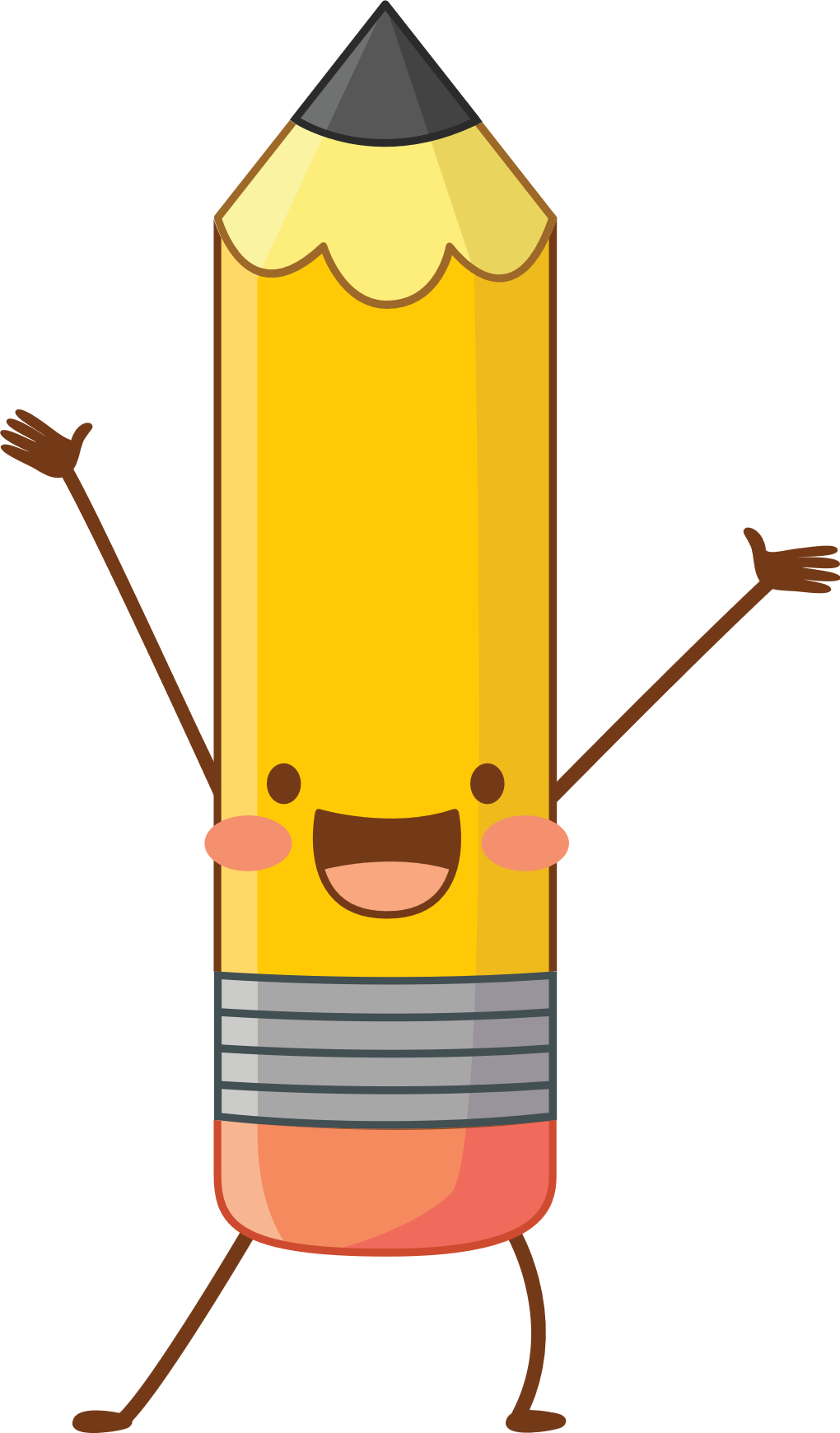 groupe nominal sujet + [verbe + groupe nominal complément du verbe] Groupe verbal



groupe nominal sujet + [groupe pronominal complément du verbe + verbe] Groupe verbal

=> Dans un cas « brise » est un verbe, dans l’autre c’est un nom.
Dans un cas « petite » est un nom, dans l’autre c’est un adjectif. 
Dans un cas « la » est un déterminant, dans l’autre c’est un pronom.
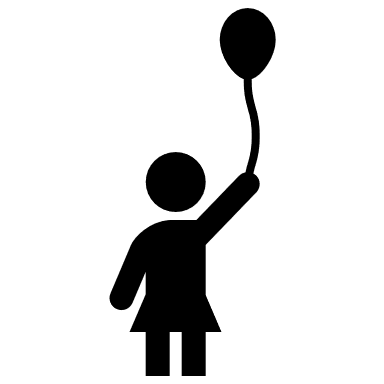 « La petite brise la glace. »
La petite
brise
la glace.
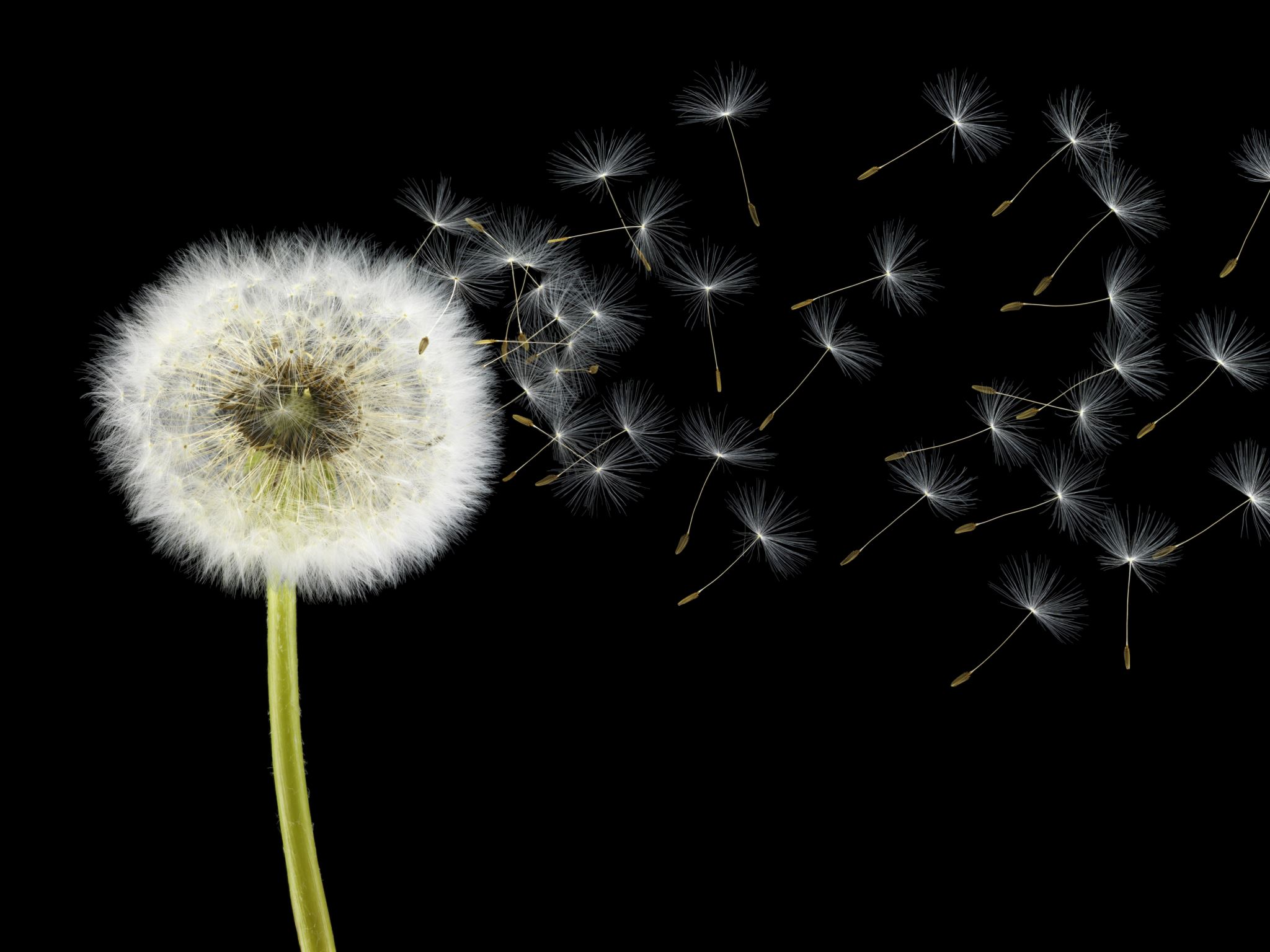 La petite brise
glace.
la
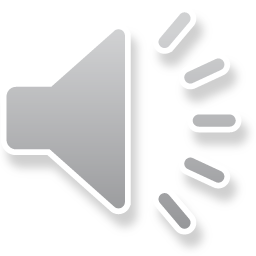 Enigme
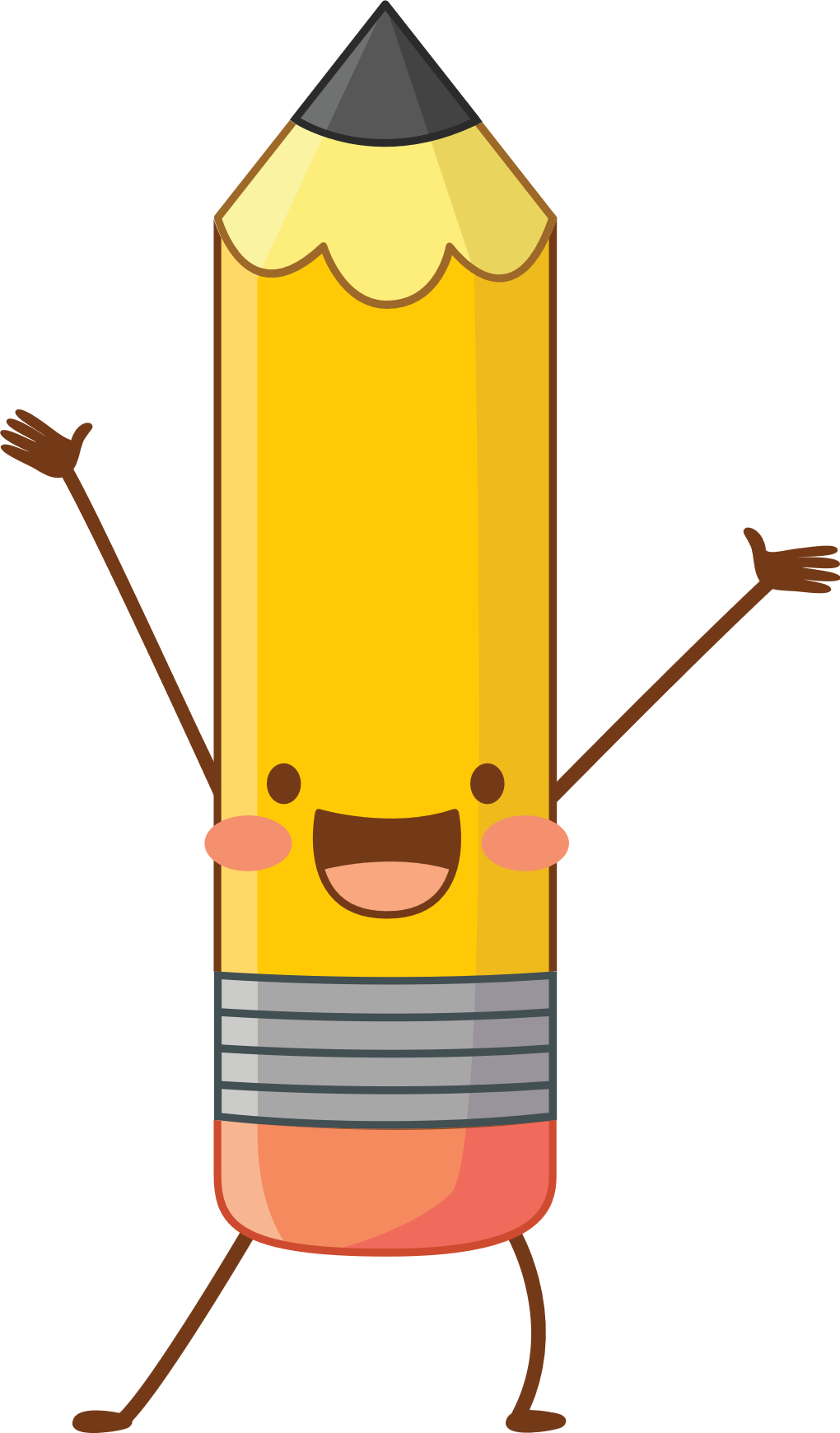 « Le fou craint la brise. »
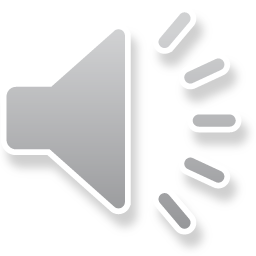 Enigme
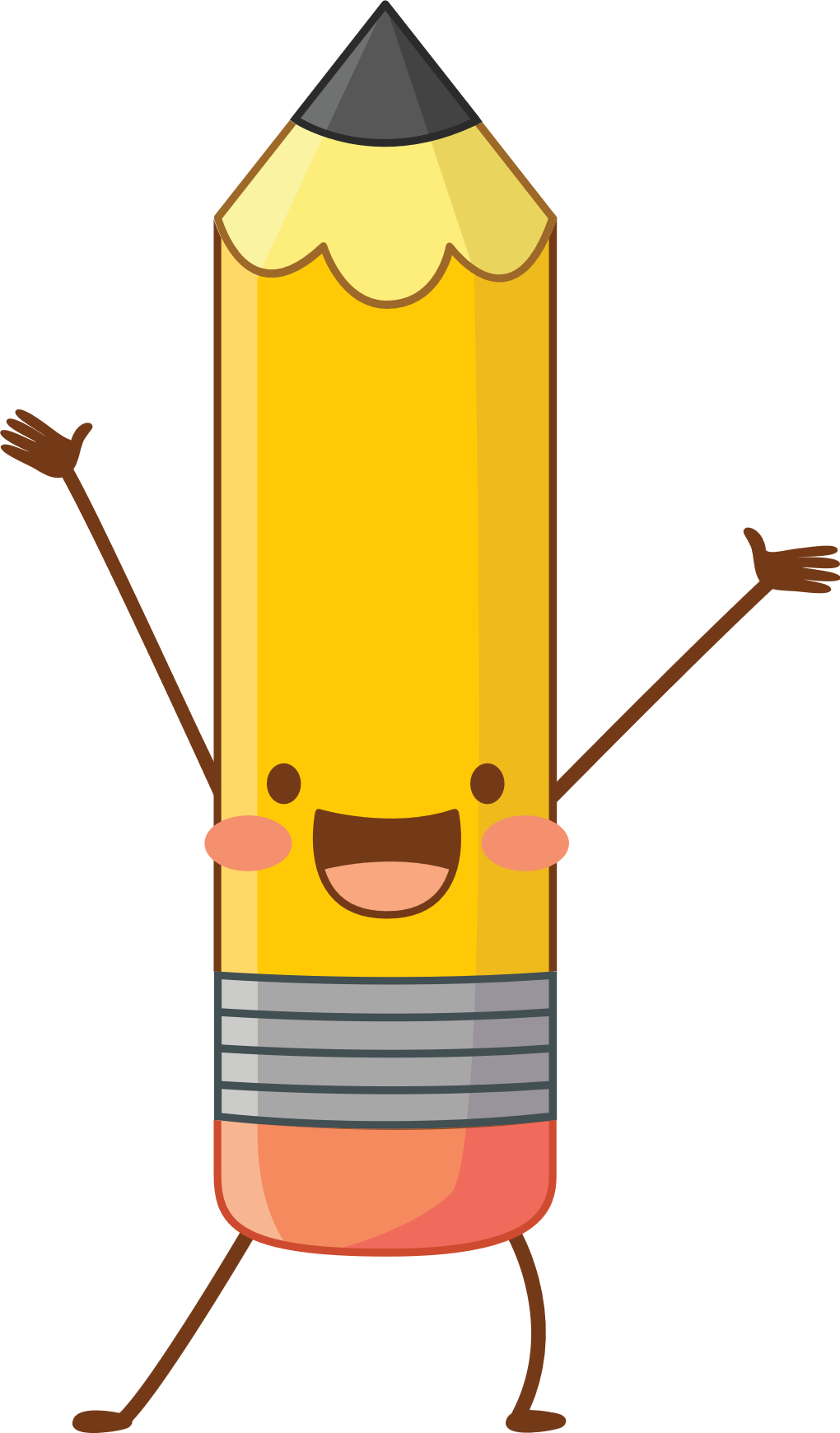 Il voit le journal et le lit. 
Dans un cas « lit » est un nom dans un GN (dét + nom + c. de coordination + dét+nom) ct du verbe « voit ».
Dans l’autre « lit » est un verbe et « le » un pronom ct du verbe « lit ».
« Il rentre dans la chambre. Il voit le journal et le lit. »
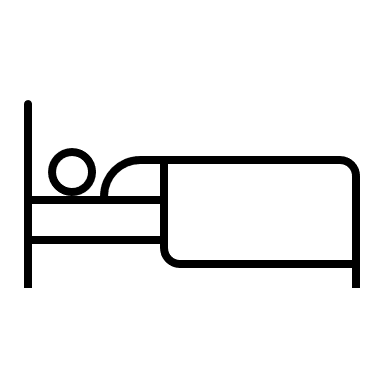 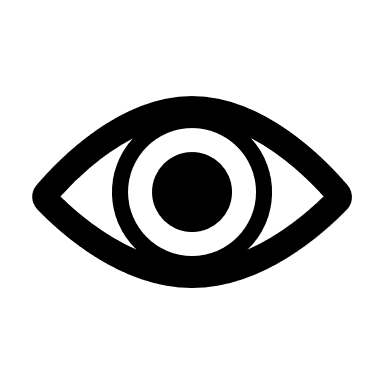 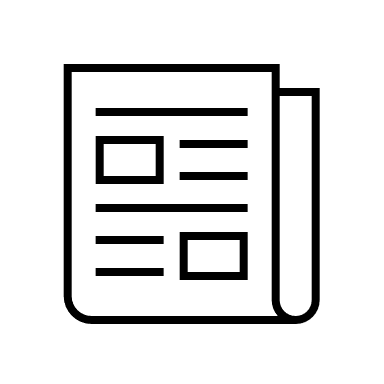 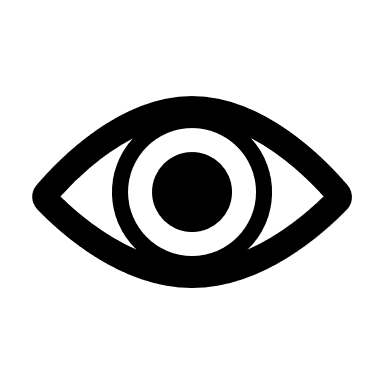 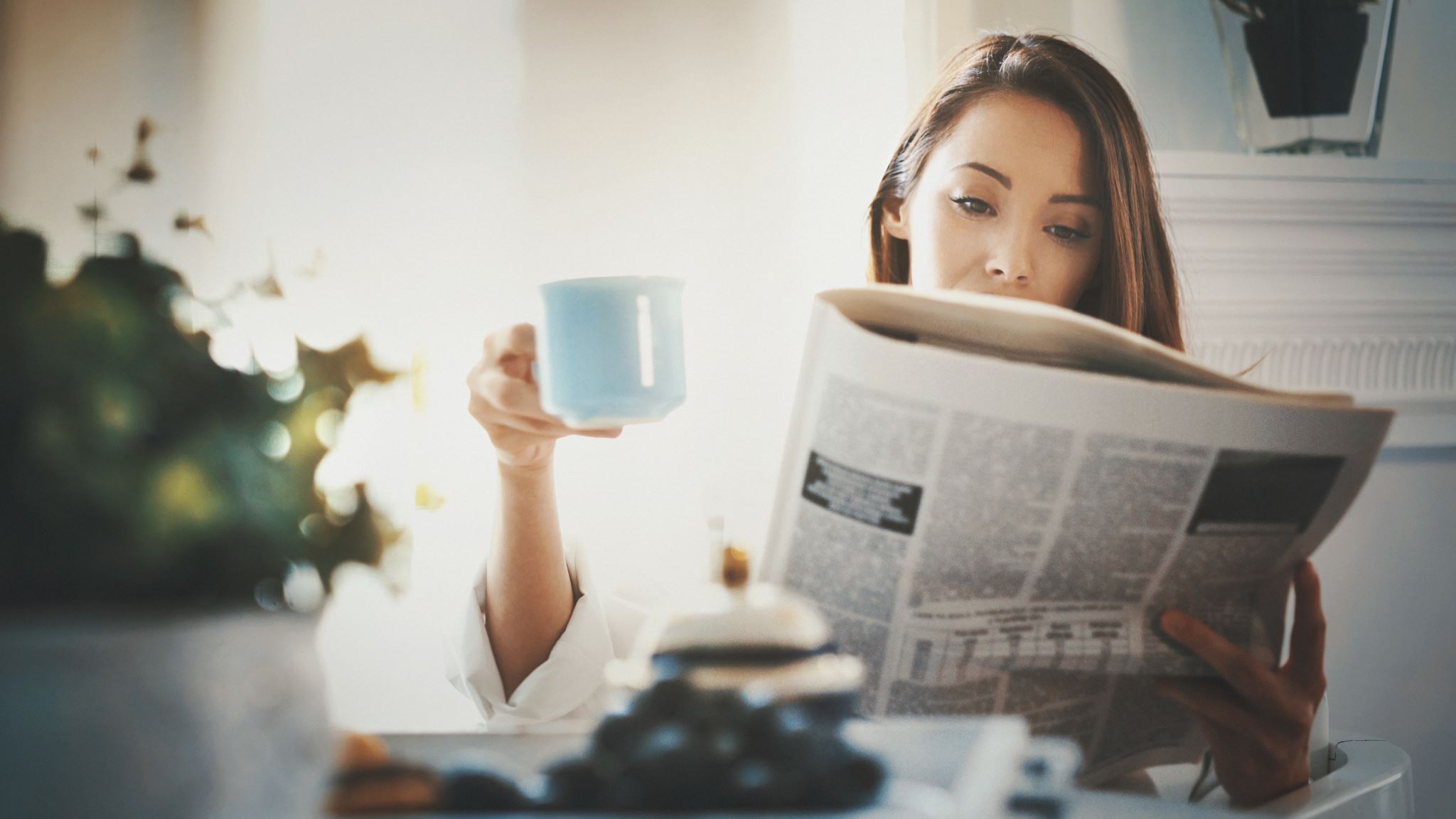 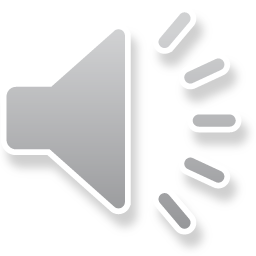 Enigme
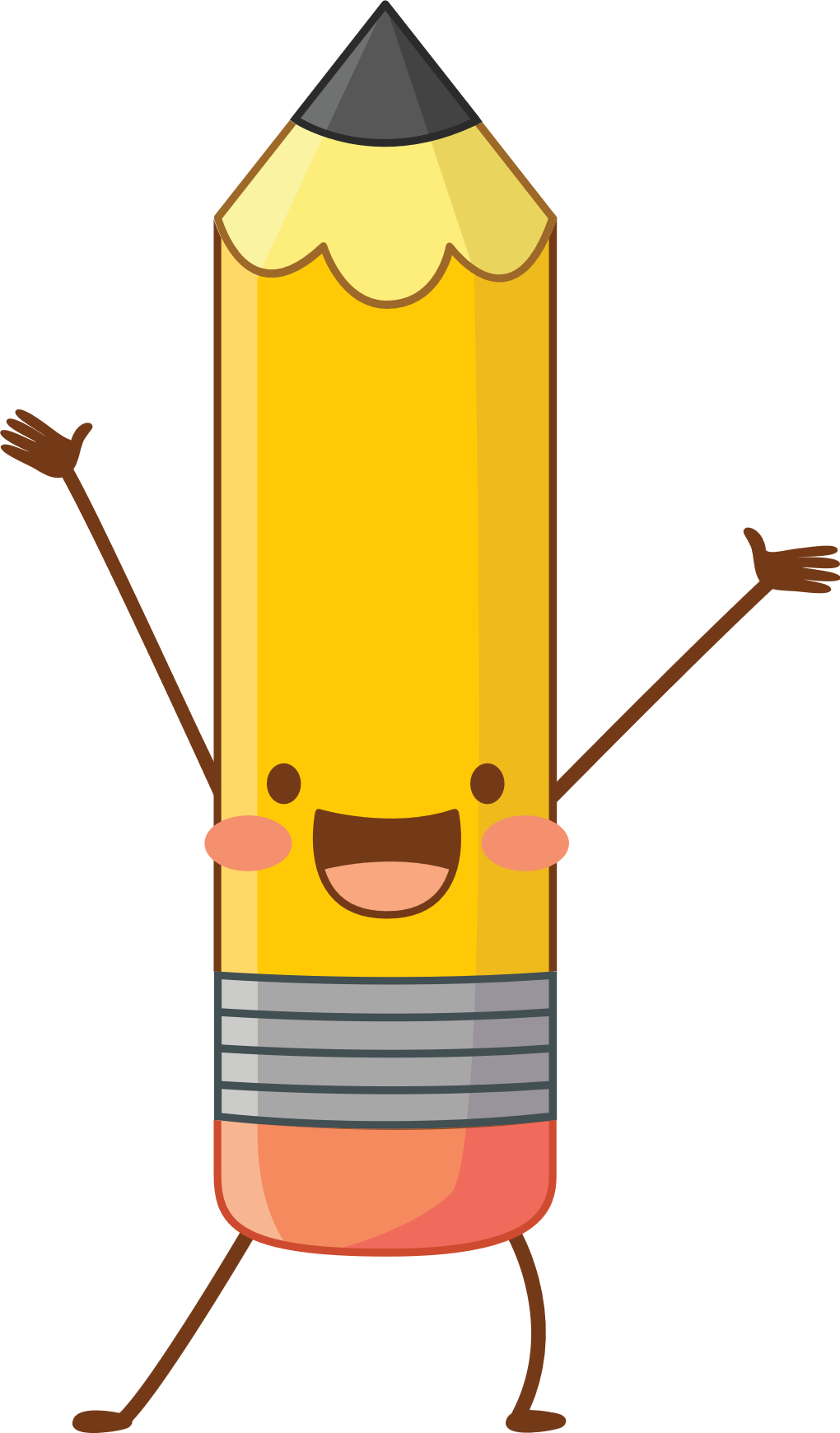 Il prend sa montre et il règle sa montre. => « règle » est un verbe et « la » est un pronom ct du verbe « règle ».
Il prend sa montre et la règle/l’équerre/le rapporteur…=> « règle » est un nom dans  un GN.
Il prend sa montre et la règle.
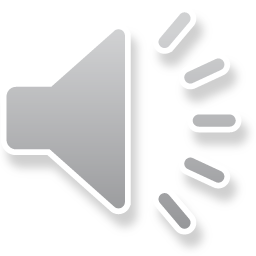 Enigme
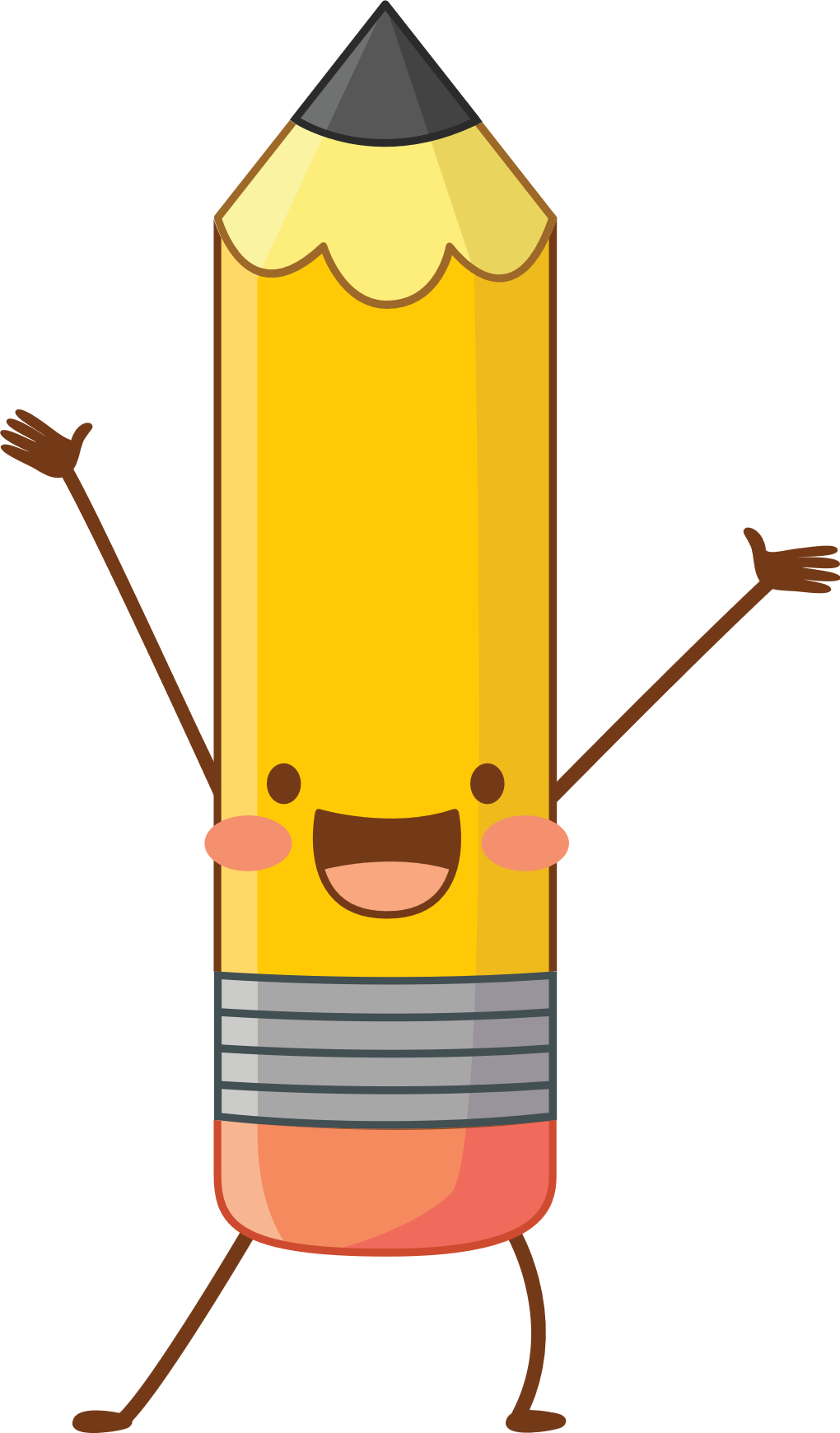 L’avocat fou le fait. / L’avocat fou fait un plongeon. => « dément » adjectif, « le » est un pronom et « fait » un verbe.
L’avocat fou nie le fait. => « dément » est un verbe, « le » un déterminant et « fait » un nom.
L’avocat dément le fait.
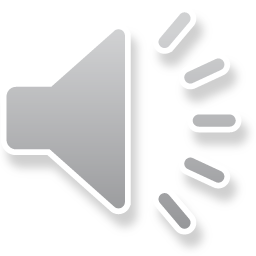 Enigme
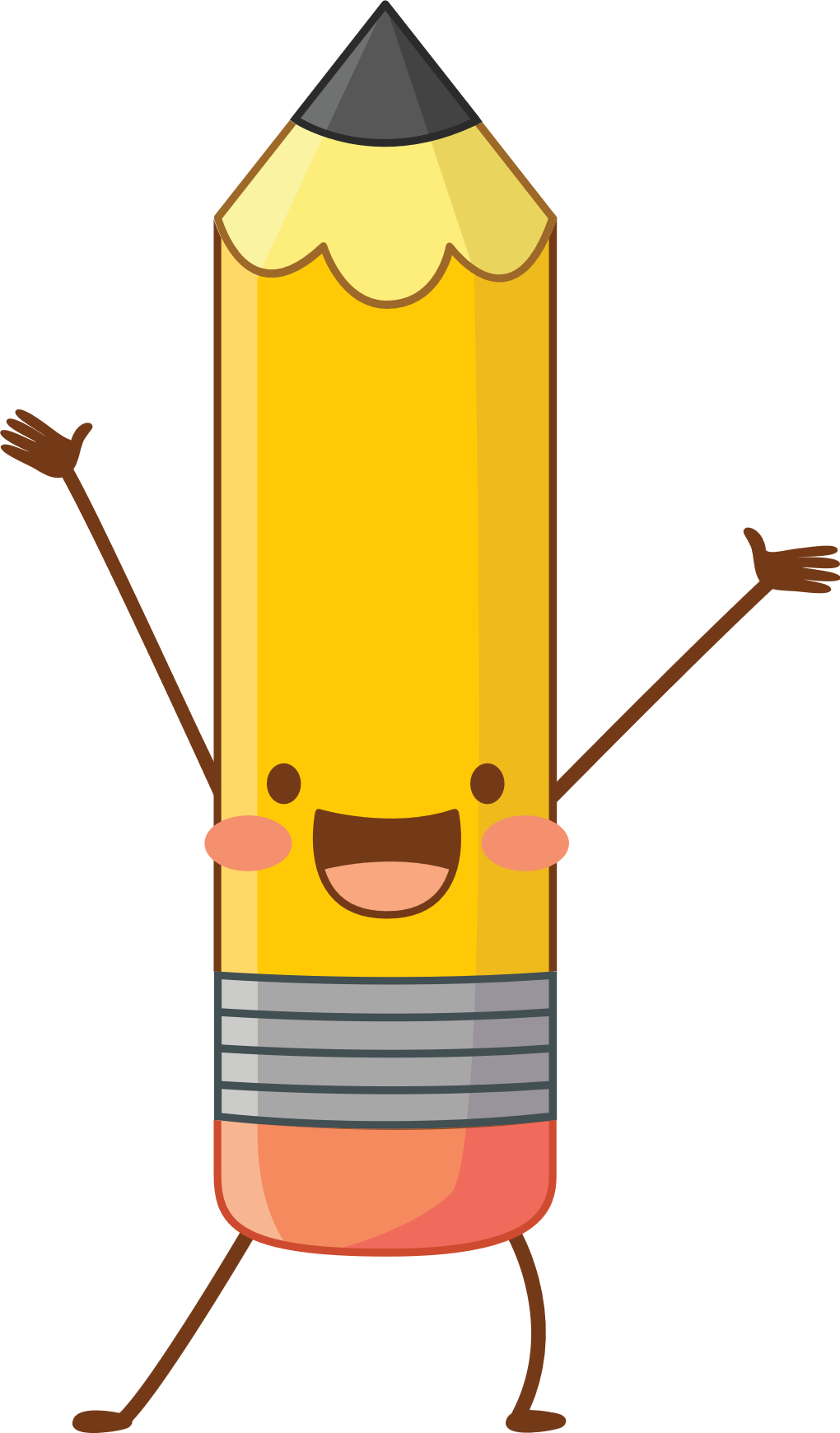 L’homme courageux l’interdit. « brave » est un adjectif, « l’ » un pronom et « interdit » un verbe.
L’homme affronte l’interdit. « brave » est un verbe », « l’ » est un déterminant » et « interdit » un nom.
L’homme brave l’interdit.
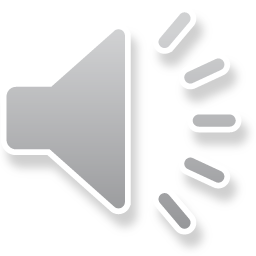 A vous de jouer !
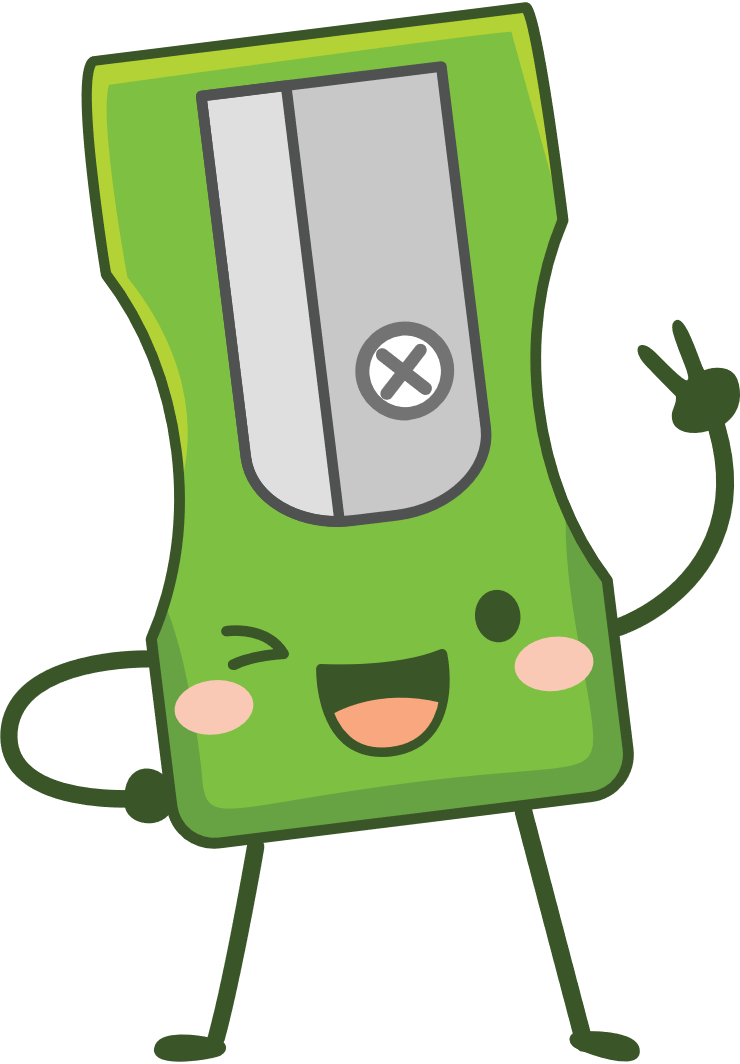 Inventer 5 phrases ambigües et expliquez pourquoi elles le sont en vous appuyant sur les classes grammaticales auxquelles appartiennent les mots.
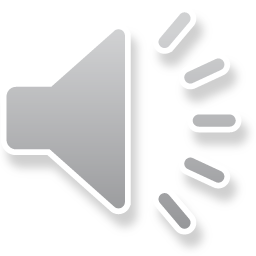 Faculté d’éducation – Site de Mende – Université de Montpellier
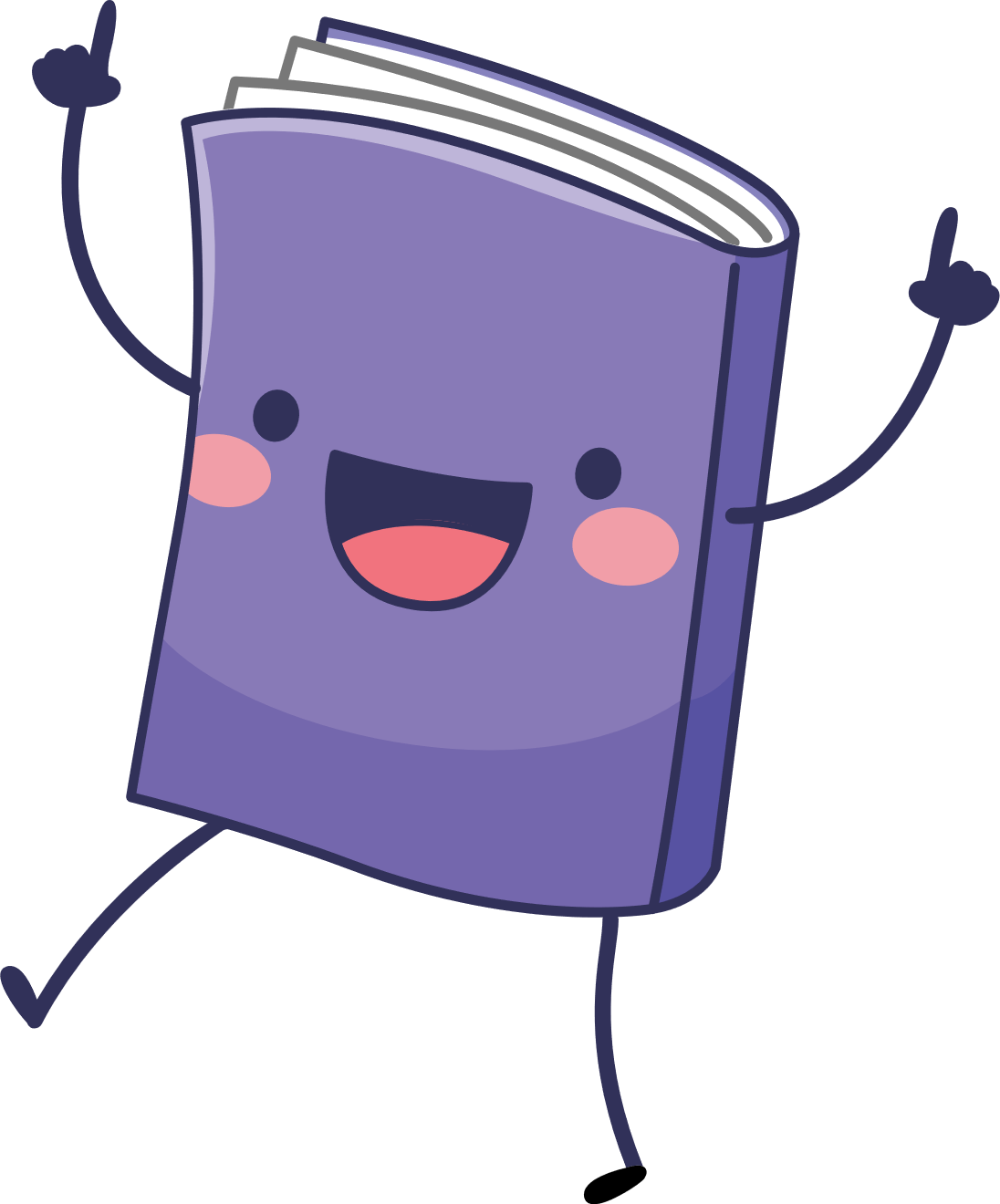 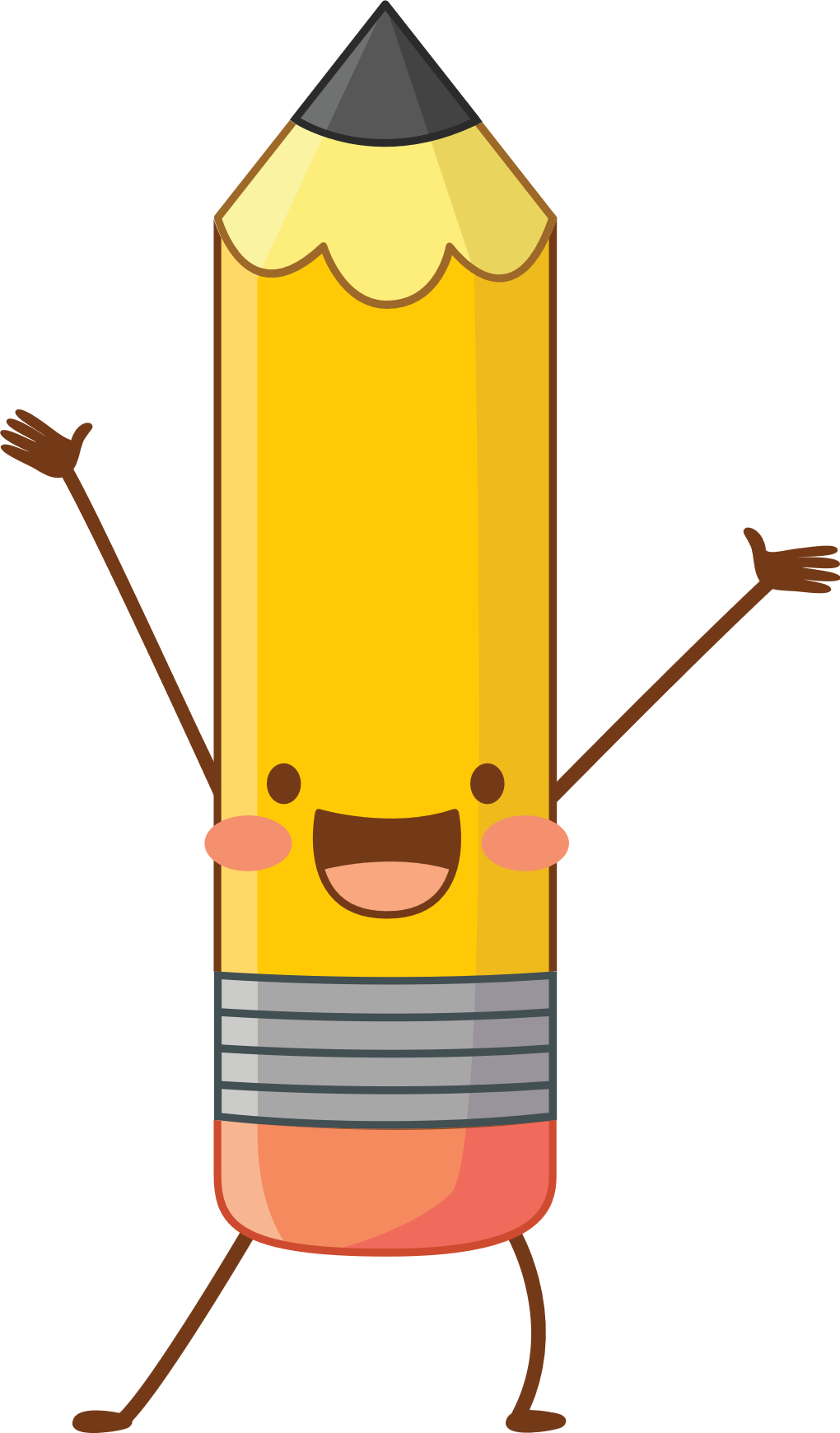 Merci pour votre participation
A bientôt pour une nouvelle énigme
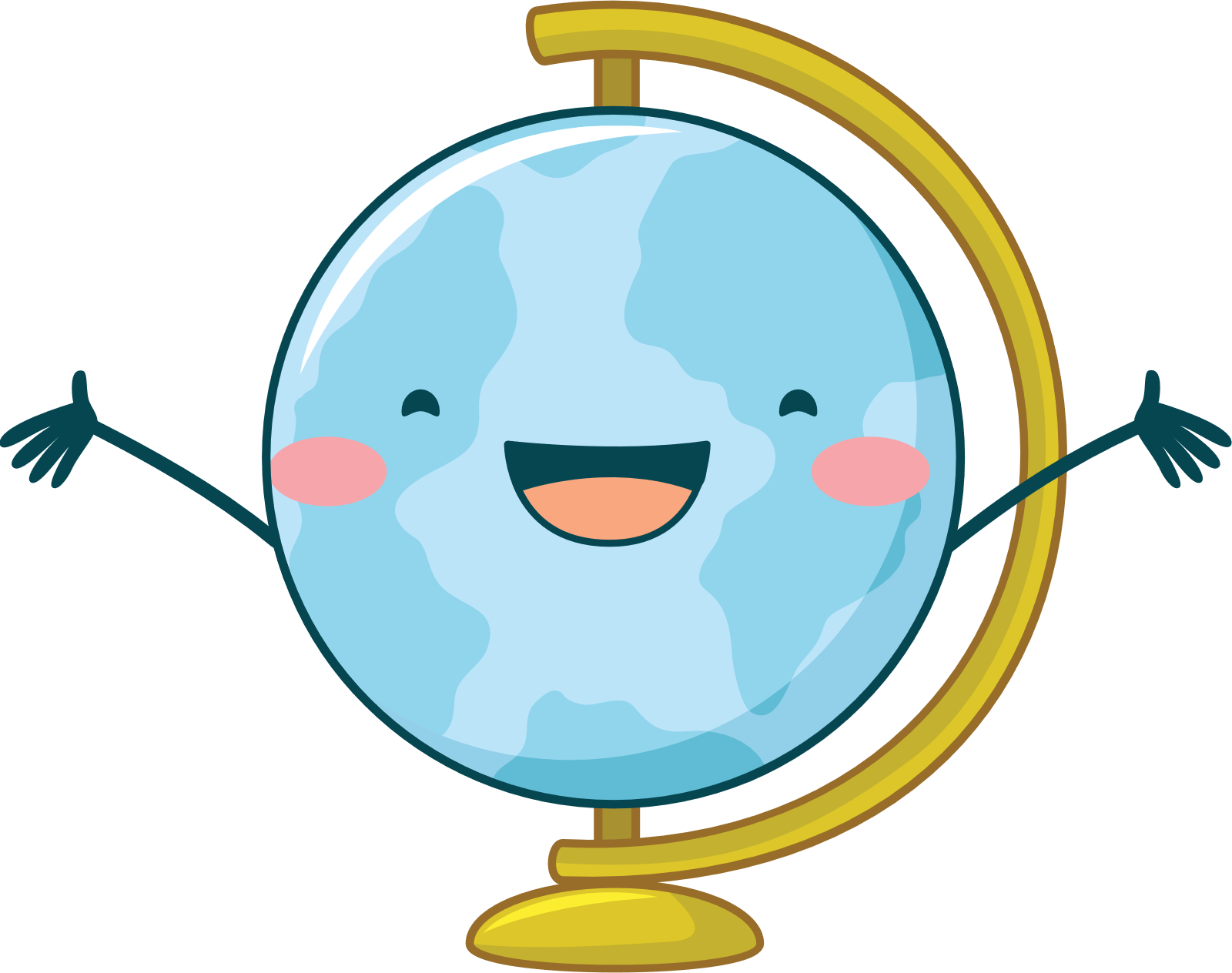 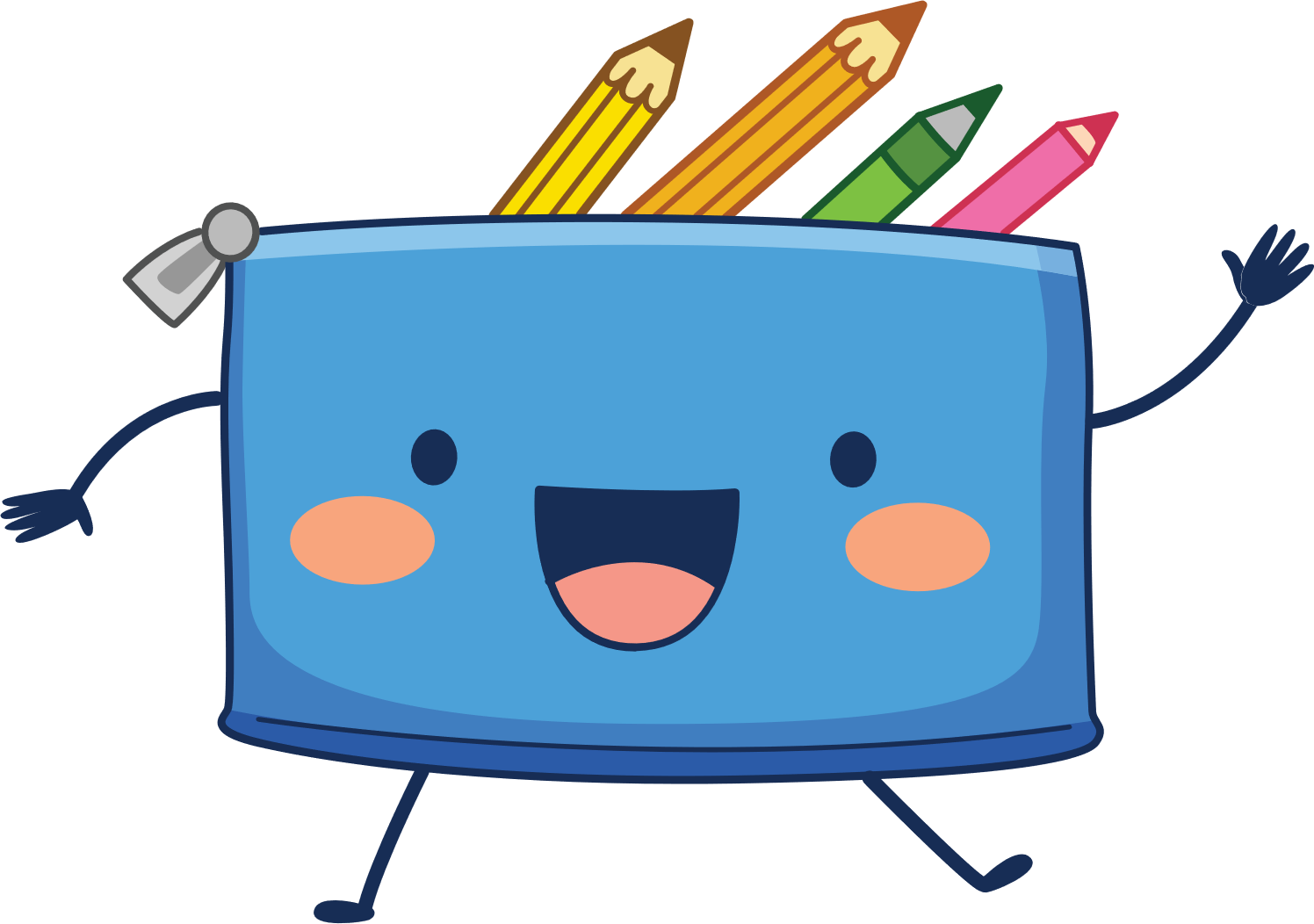 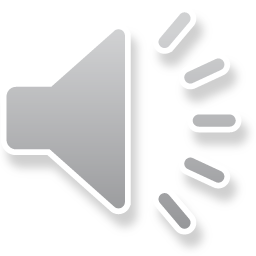 Florence Couillaud – Formatrice – Département de Lettres